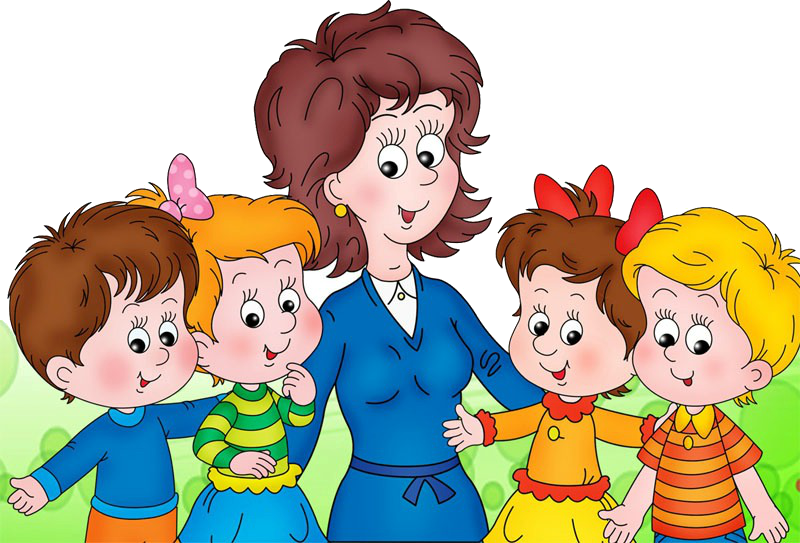 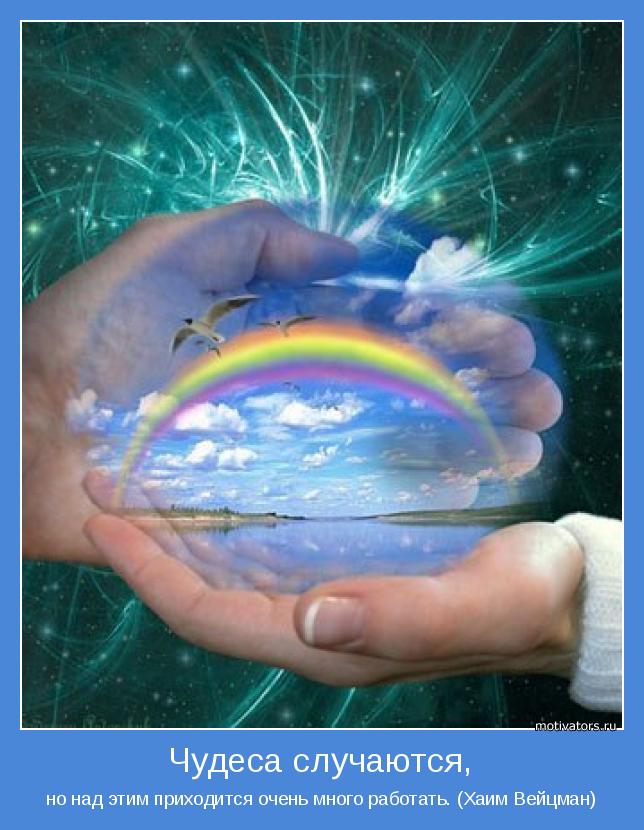 Мастер - класс
«Чудеса своими руками»
Младший дошкольный возраст
Рисование  пальчиками
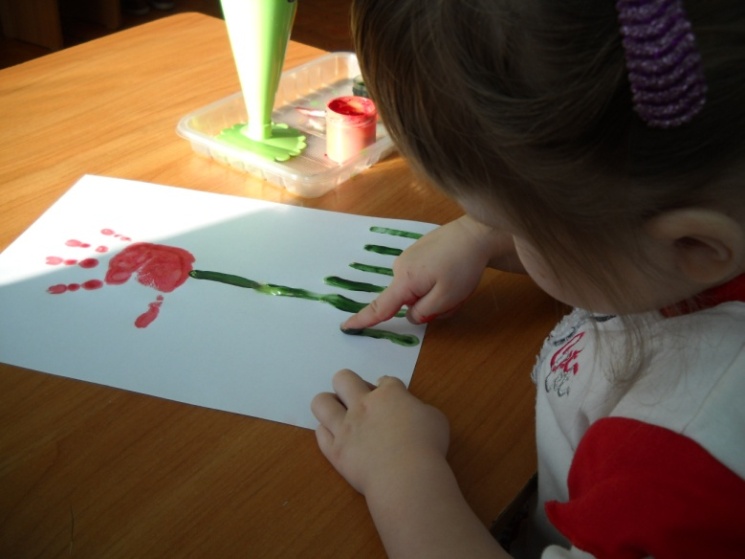 Средства выразительности: 
пятно, точка, короткая линия, цвет.
Материалы: мисочки с гуашью, плотная бумага любого цвета, небольшие листы, салфетки.
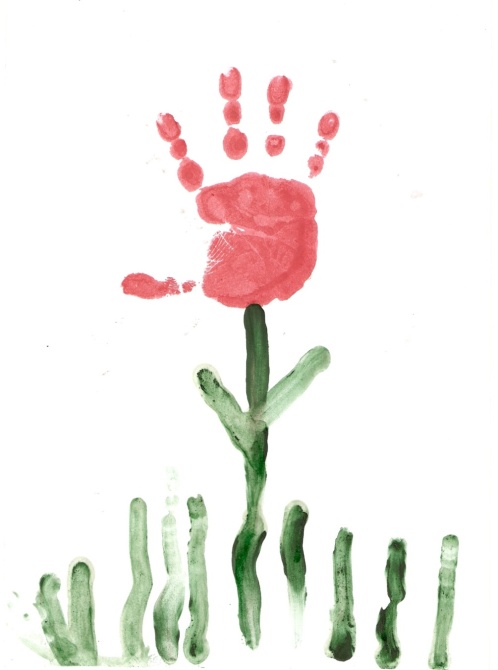 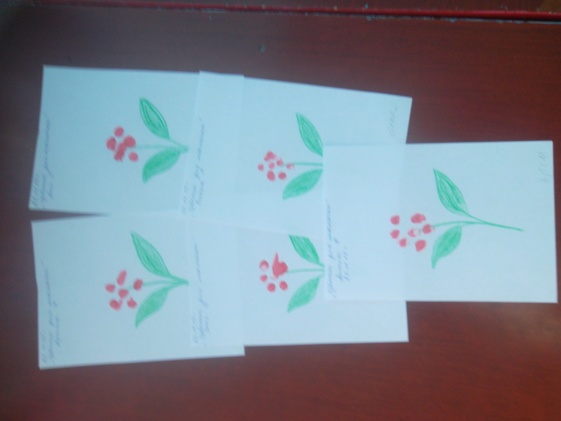 Рисование ладошками
Средства выразительности: 
пятно, цвет, фантастический силуэт.
Материалы: широкие блюдечки с гуашью, кисть, плотная бумага любого цвета, листы большого формата, салфетки.
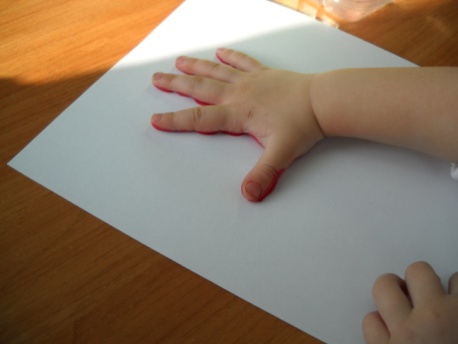 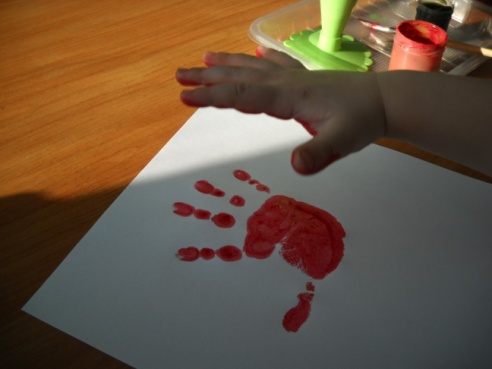 Оттиск печатками из картофеля
Средства выразительности: пятно, фактура, цвет.
Материалы: мисочка или пластиковая коробочка, в которую вложена штемпельная подушечка из тонкого поролона, пропитанного гуашью, плотная бумага любого цвета и размера, печатки из картофеля.
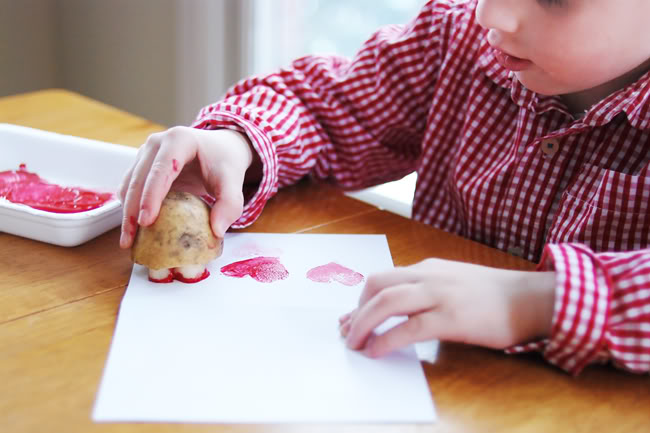 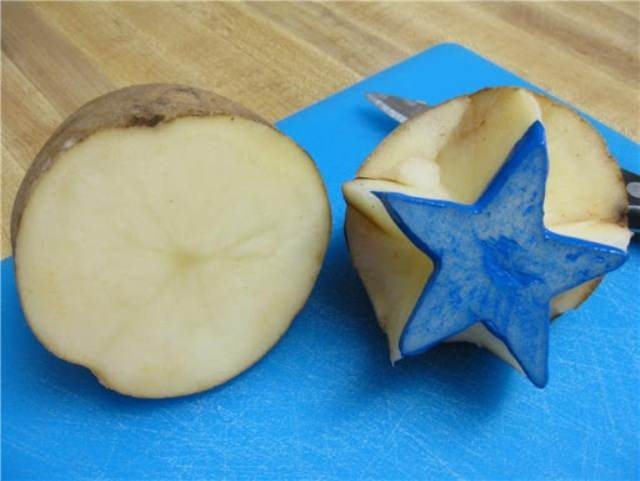 Рисование ватной палочкой
Средства выразительности: 
пятно, точка, цвет.
Материалы: мисочки с гуашью, твёрдая обрезанная кисть, плотная бумага белого цвета.
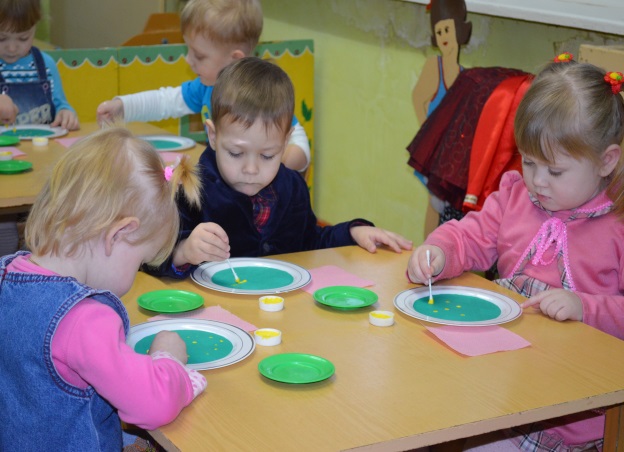 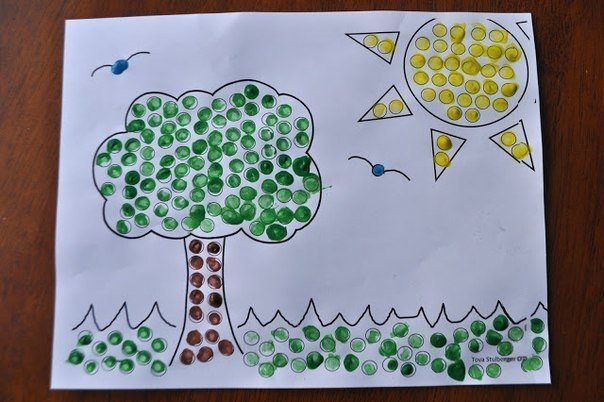 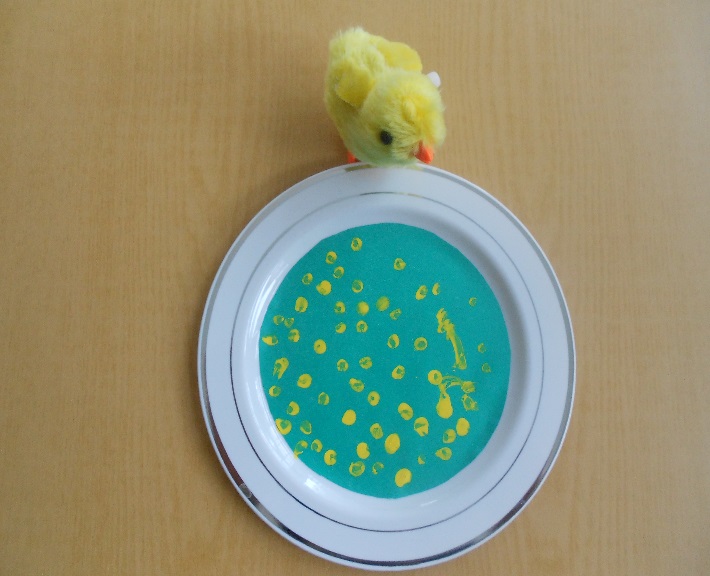 Средний  дошкольный возраст
Тычок жесткой полусухой кистью
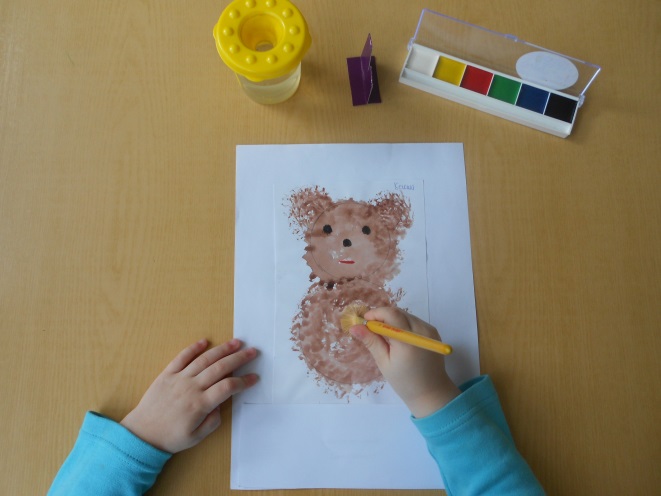 Средства выразительности: 
 пятно, цвет, «пушистость» изображения.
Материалы: широкие блюдечки с гуашью, твёрдая обрезанная кисть, плотная бумага белого цвета.
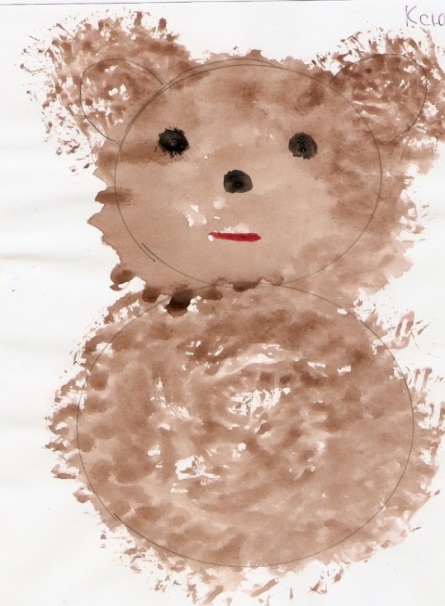 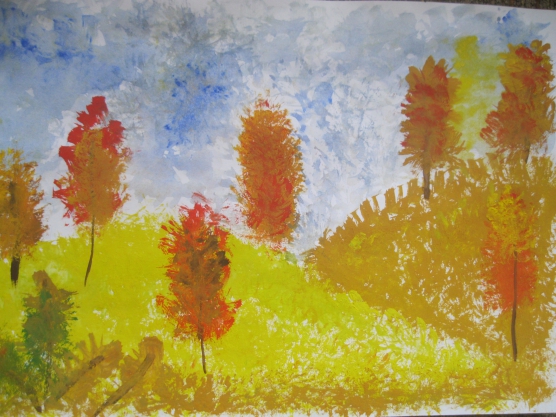 Печать  поролоном
Средства выразительности: 
пятно, фактура, цвет.
Материалы: мисочка либо пластиковая коробочка, в которую вложена штемпельная подушка из тонкого поролона, пропитанного гуашью, плотная бумага любого цвета и размера, кусочки поролона.
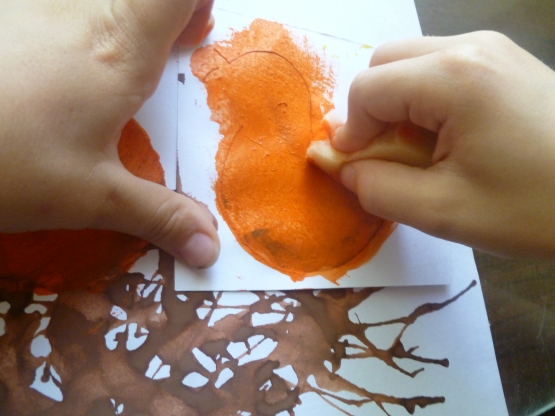 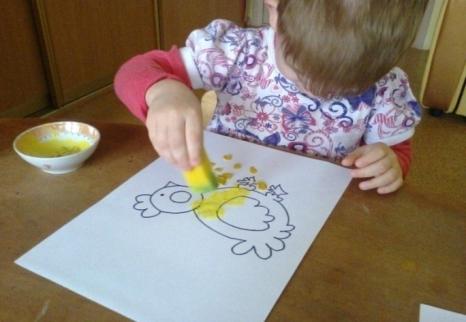 Восковые мелки + акварель
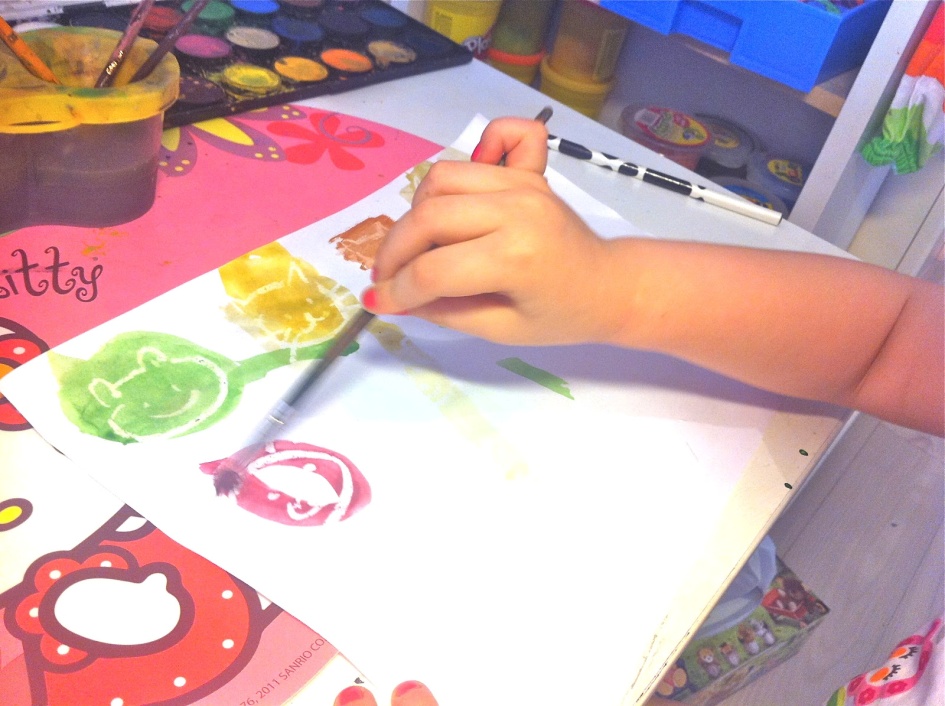 Средства выразительности: цвет, линия, пятно, фактура.
Материалы: восковые мелки, акварель, кисти, плотная белая бумага.
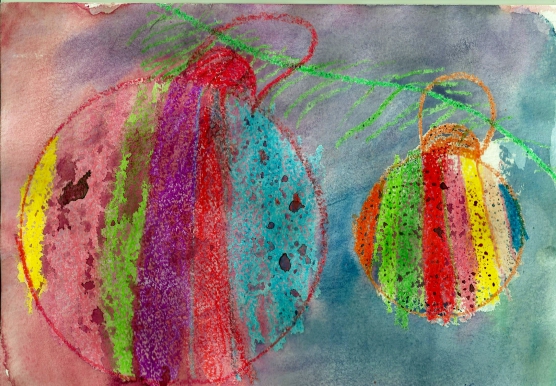 Свеча  +  акварель
Средства выразительности: цвет, линия, пятно, фактура.
Материалы: свеча, акварель, кисти, плотная белая бумага.
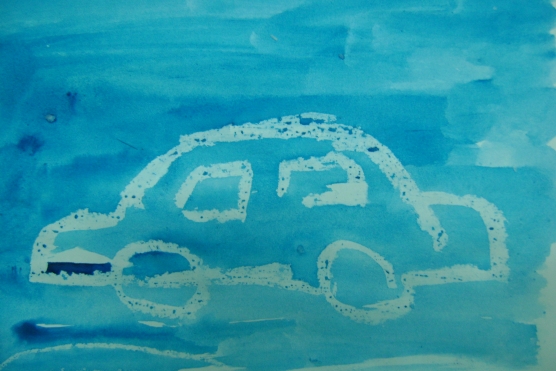 Отпечатки листьев
Средства выразительности: фактура, цвет.
Материалы: бумага, листья разных деревьев, гуашь, кисть.
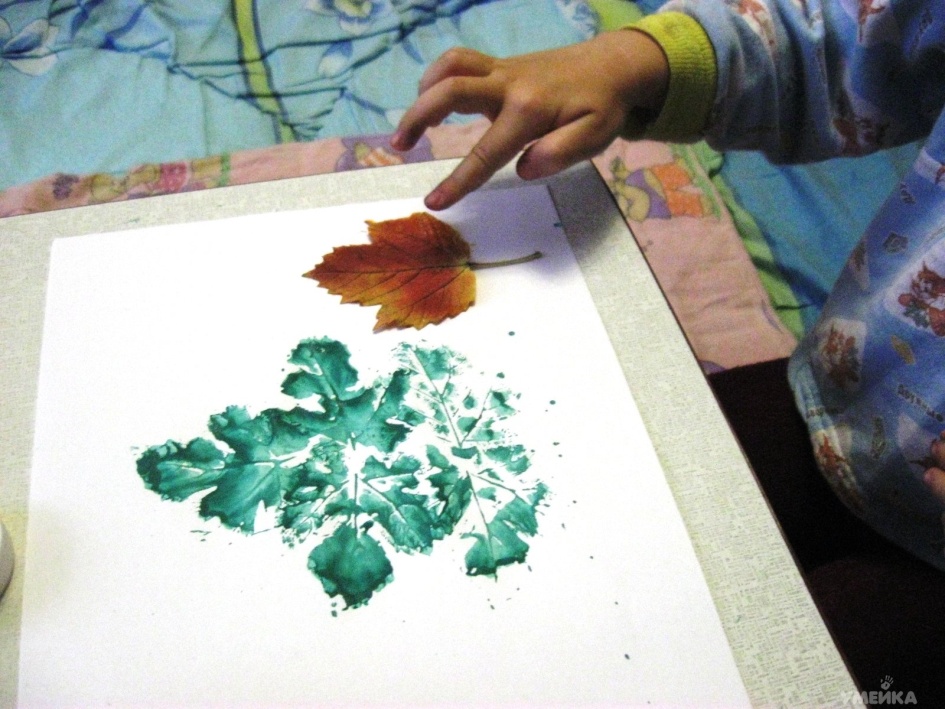 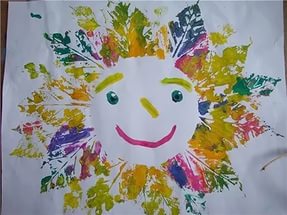 Волшебные веревочки
Средства выразительности: волшебное изображение, силуэт.
Материалы: веревочки различной длины и цвета.
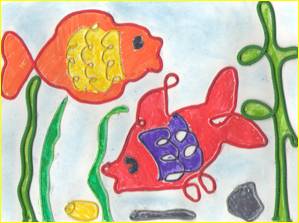 Старший  дошкольный возраст
Рисование песком
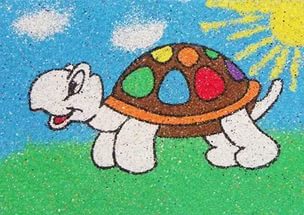 Средства выразительности: объем.
Материалы: чистый песок, клей ПВА, картон, кисти для клея, простой карандаш.
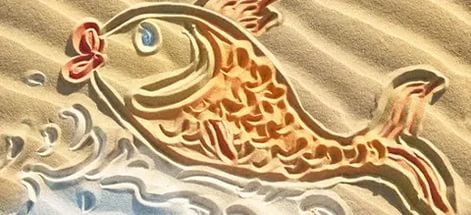 Рисование мыльными пузырями
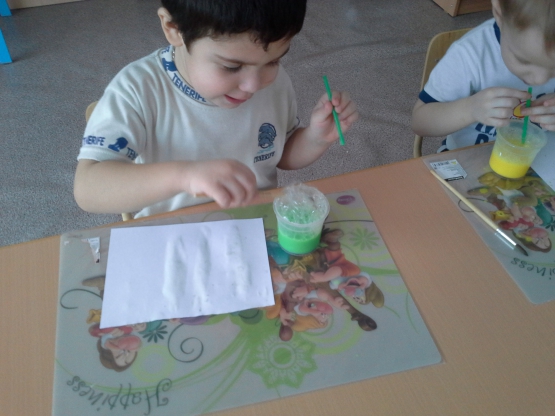 Средства выразительности:  пятно, цвет
Материалы:  гуашь, жидкое мыло или жидкая шампунь, бумага, трубочка для коктейля, мелкая баночка (крышка от баночки).
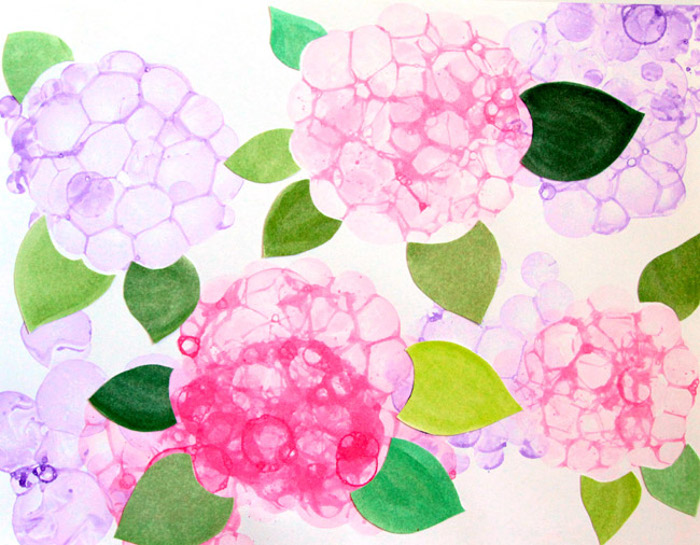 Рисование мятой бумагой
Средства выразительности:  пятно, цвет.
Материалы:   листы бумаги, гуашь, кисти, баночки с водой.
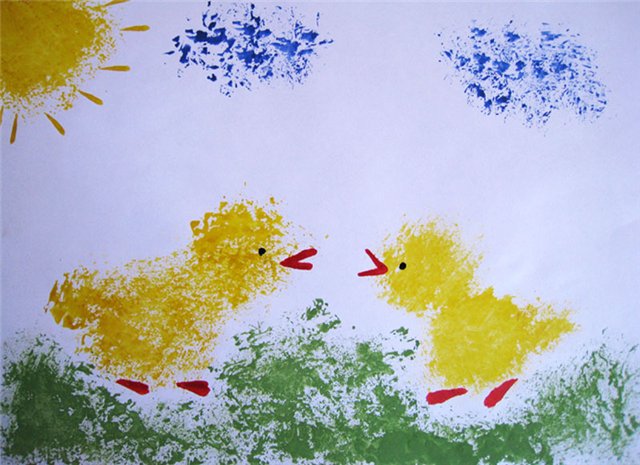 Кляксография
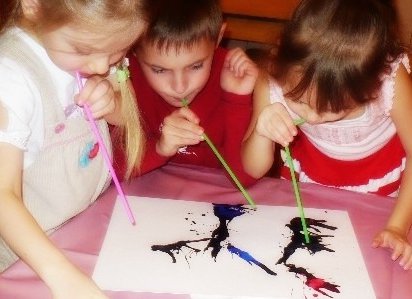 Средства выразительности: пятно.
Материалы: бумага, тушь либо жидко разведенная гуашь в мисочке, пластиковая ложечка, трубочка.
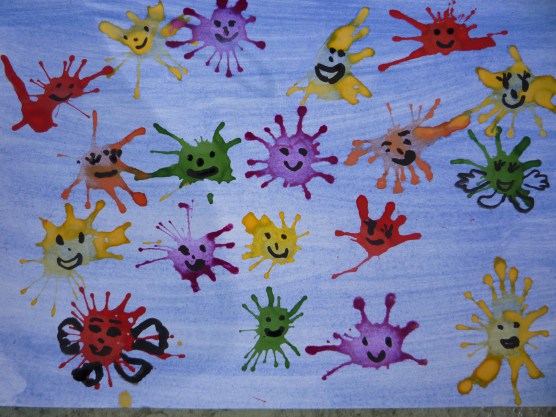 Монотопия
Средства выразительности: пятно.
Материалы: бумага, тушь либо жидко разведенная гуашь в мисочке, пластиковая ложечка, трубочка (соломинка для напитков).
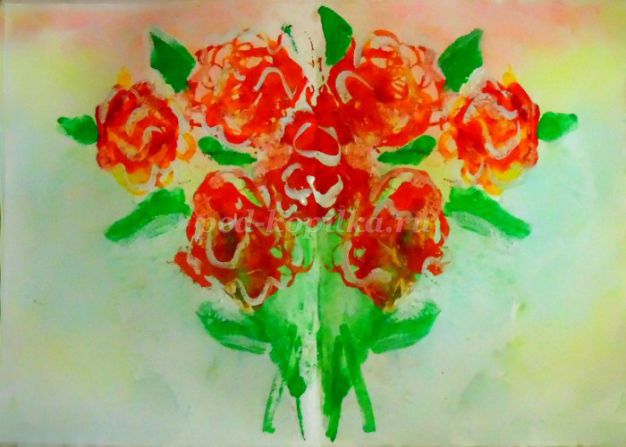 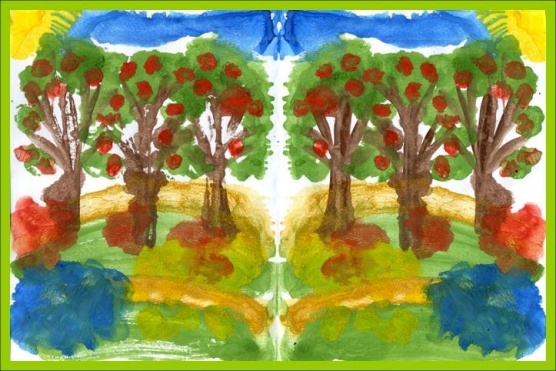 Пластилинография
Средства выразительности:  цвет, форма, объем.
Материалы:  картон с контурным рисунком или без него, набор пластилина,
салфетка для рук, доска для раскатывания пластилина, стеки, бросовый материал.
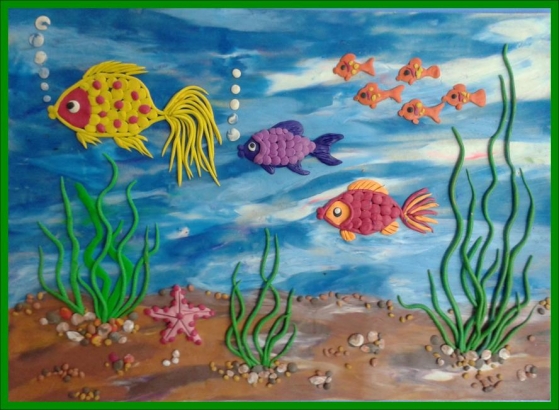 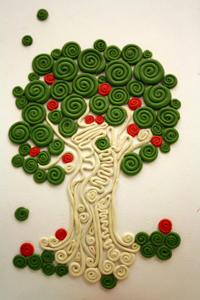 Рисование на гальке
Средства выразительности:  цвет, форма, объем.
Материалы:   краски, контуры, фламастеры, карандаши, кисти, лак.
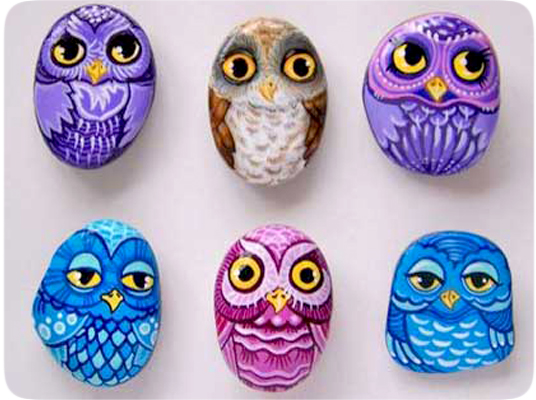 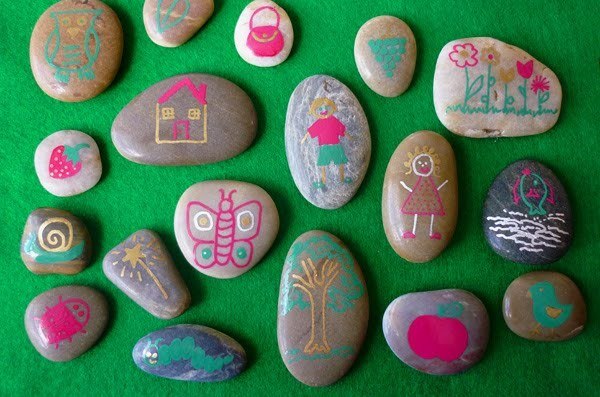 «Совушка»
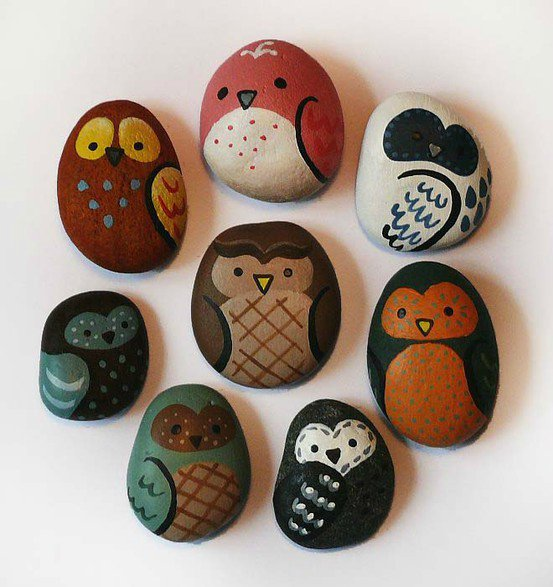 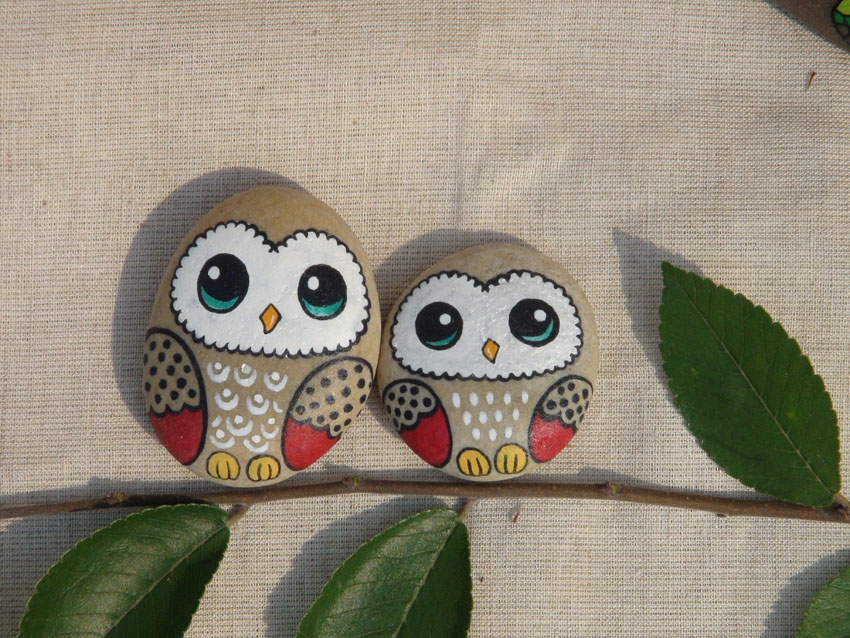 Подготовка  камней к  работе
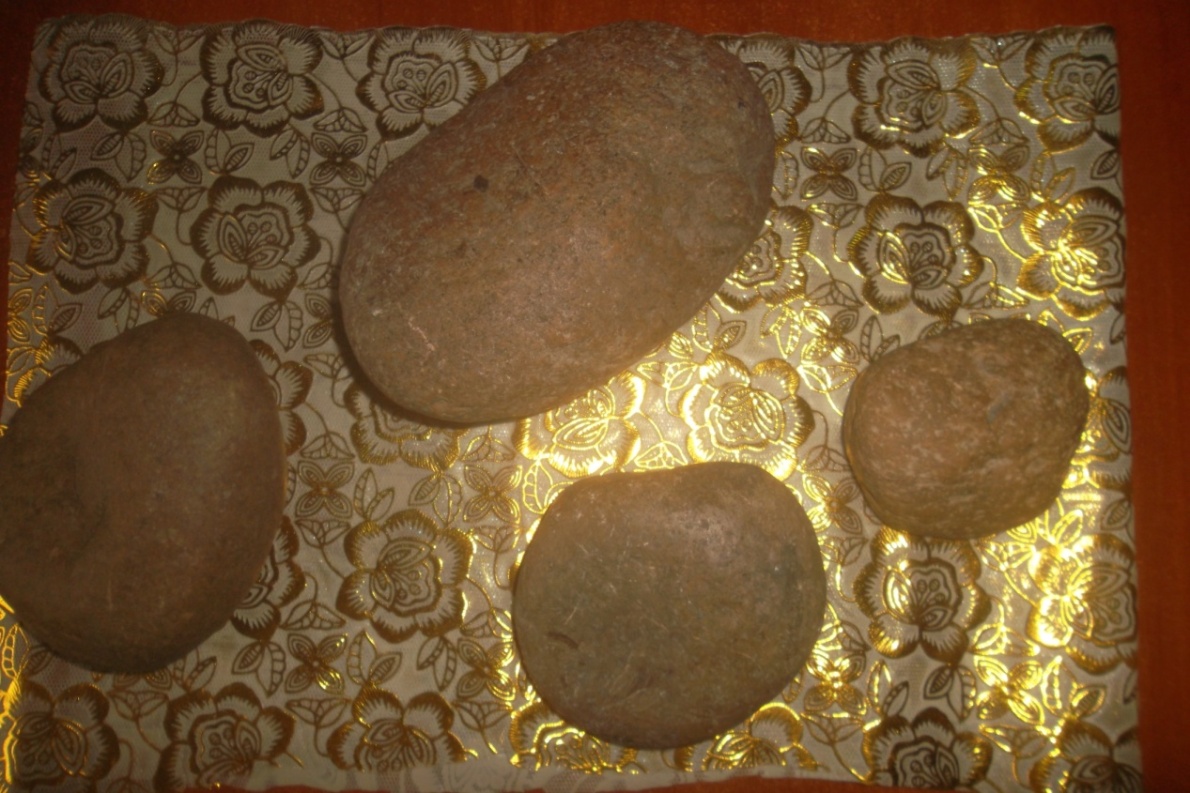 Покраска
Прорисовка   деталей карандашом
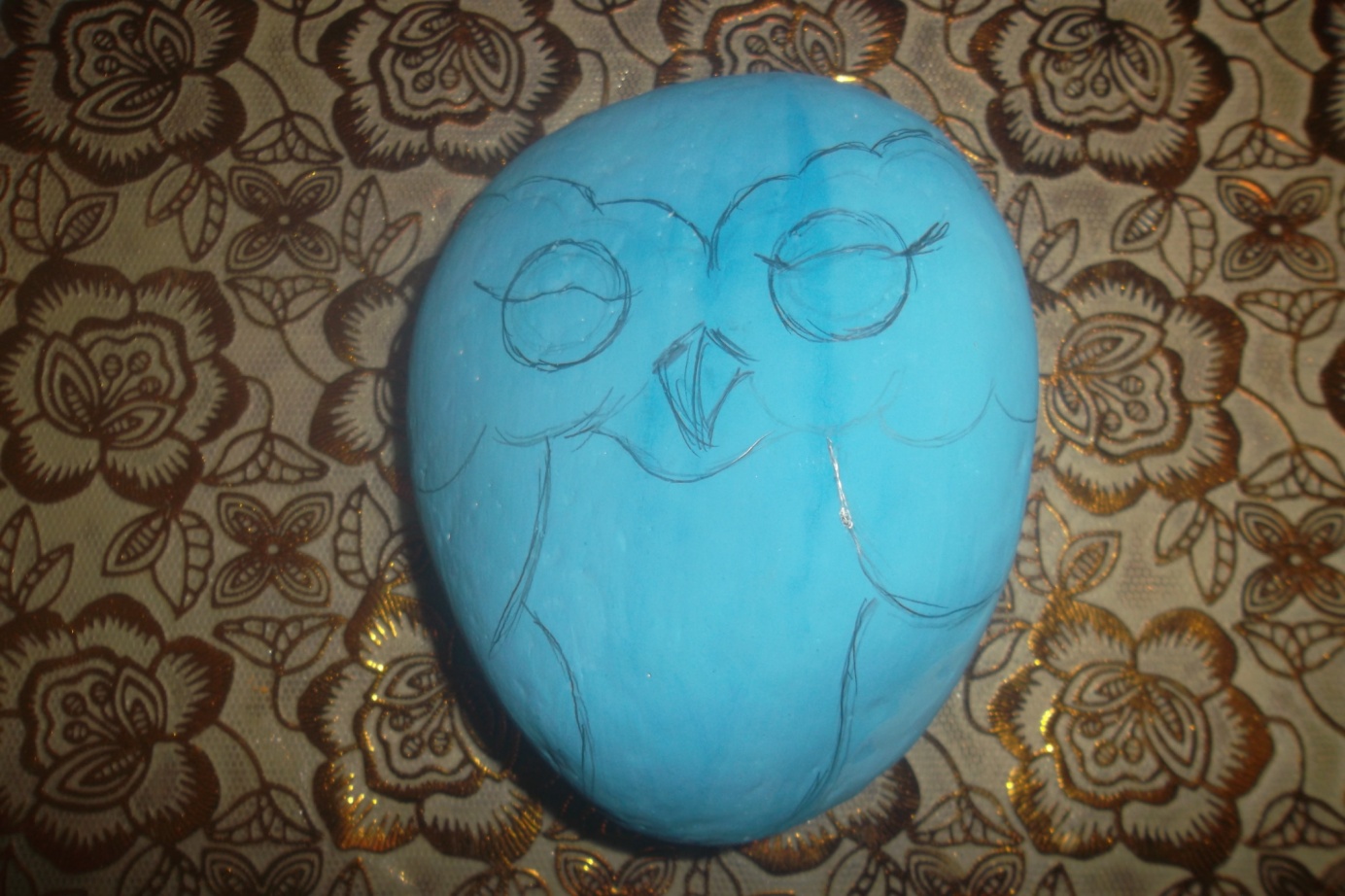 Раскрашивание
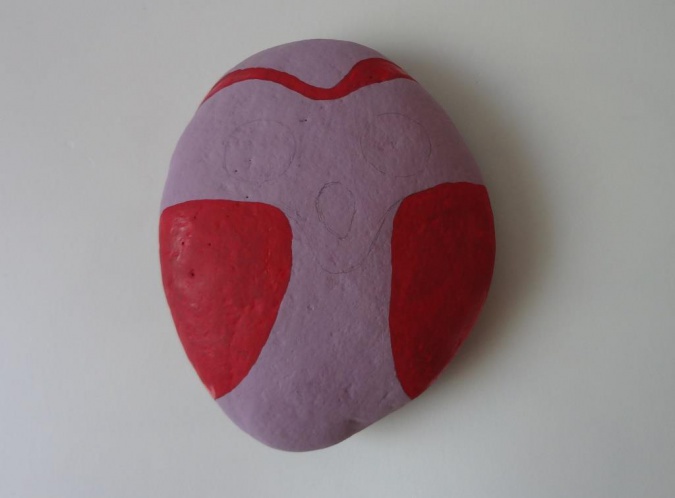 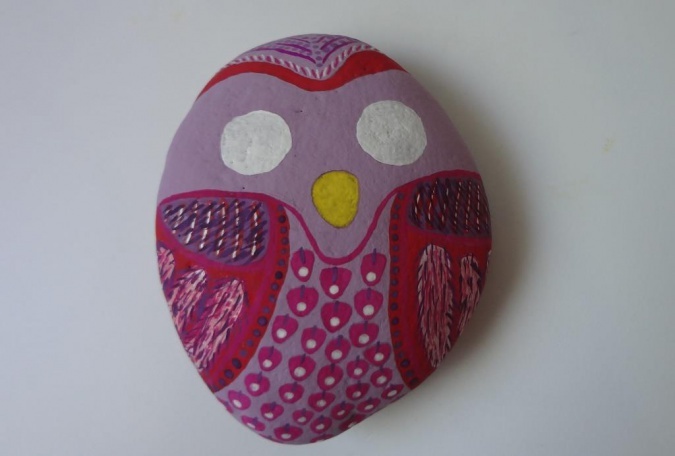 Покрытие  лаком
Рекомендации педагогам
Используйте разные формы художественной деятельности:
коллективное творчество, самостоятельную и игровую деятельность
детей по освоению нетрадиционных техник изображения.



Повышайте свой профессиональный уровень и мастерство через
ознакомление, и овладение новыми нетрадиционными способами
приемами изображения.
Спасибо за внимание!